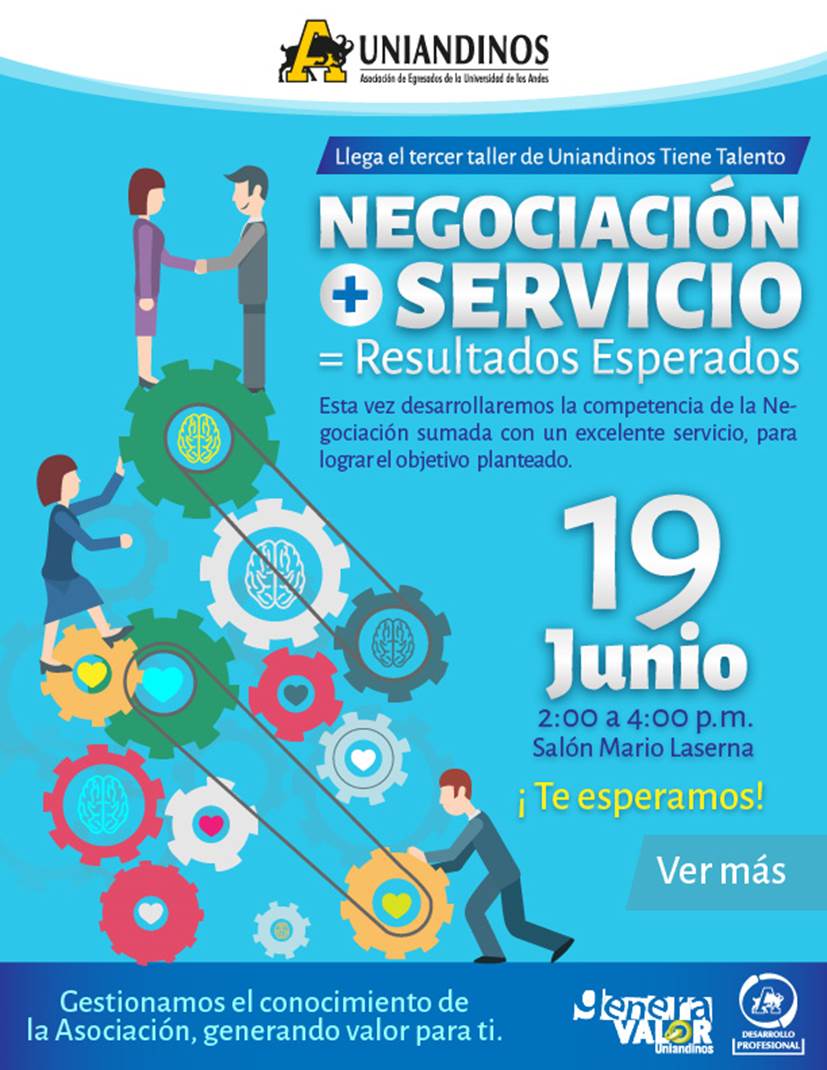 Definición de Negociación
Interacción de varias partes que busca satisfacer sus necesidades. Es la habilidad de comunicación y  de realizar transacciones para llegar a resultados satisfactorios.
Modelos de Negociación
Competitivo: Ganar a toda costa
                        Expuesto a ganar y a perder
 
Cooperativo: Negociación para satisfacción mutua
                        Gana – Gana
Elementos de la Negociación
LA INFORMACIÓN
EL PODER
EL TIEMPO
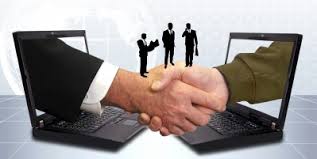 EL CONTENIDO
EL PROCESO
EL OBJETIVO
LOS CRITERIOS
LOS INTERESES
LAS POSICIONES
LAS ACTITUDES
¿Qué debe hacer un negociador?
Tener claro el objetivo que persigue
No inicie ofreciendo un límite, el adversario siempre quiere mas
Reconozca cuando necesite tiempo para pensar, consultar o aclarar ideas
No exprese no rotundos 
No viole la confianza que han depositado en usted
Siempre intente buscar Economías de Escala (generalmente son buenas opciones)
Objetivos de una Negociación Efectiva
Conducir
a un acuerdo
1
Respetar los
terceros que se 
vean afectados
Desarrollarse 
eficientemente
6
2
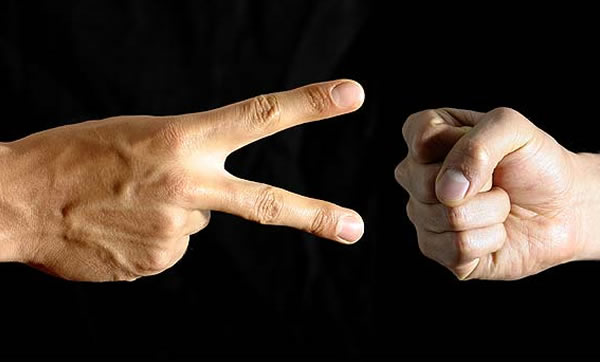 Resolver con
justicia los conflictos
de intereses
Mejorar 
la relación 
entre las partes
5
3
satisfacer
los interesesmanifiestos
de las partes, si ello
es posible
4
Resultado de las Negociaciones
El proceso de Negociación
1
2
3
COMPARTIR METAS Y OBJETIVOS
CREAR UN AMBIENTE POSITIVO
PREPARARSE
4
NEGOCIAR
5
6
7
DEFINIR ACUERDOS Y DESACUERDOS.  REEVALUAR
CONCRETAR
RETROALIMENTAR
¡Gracias!